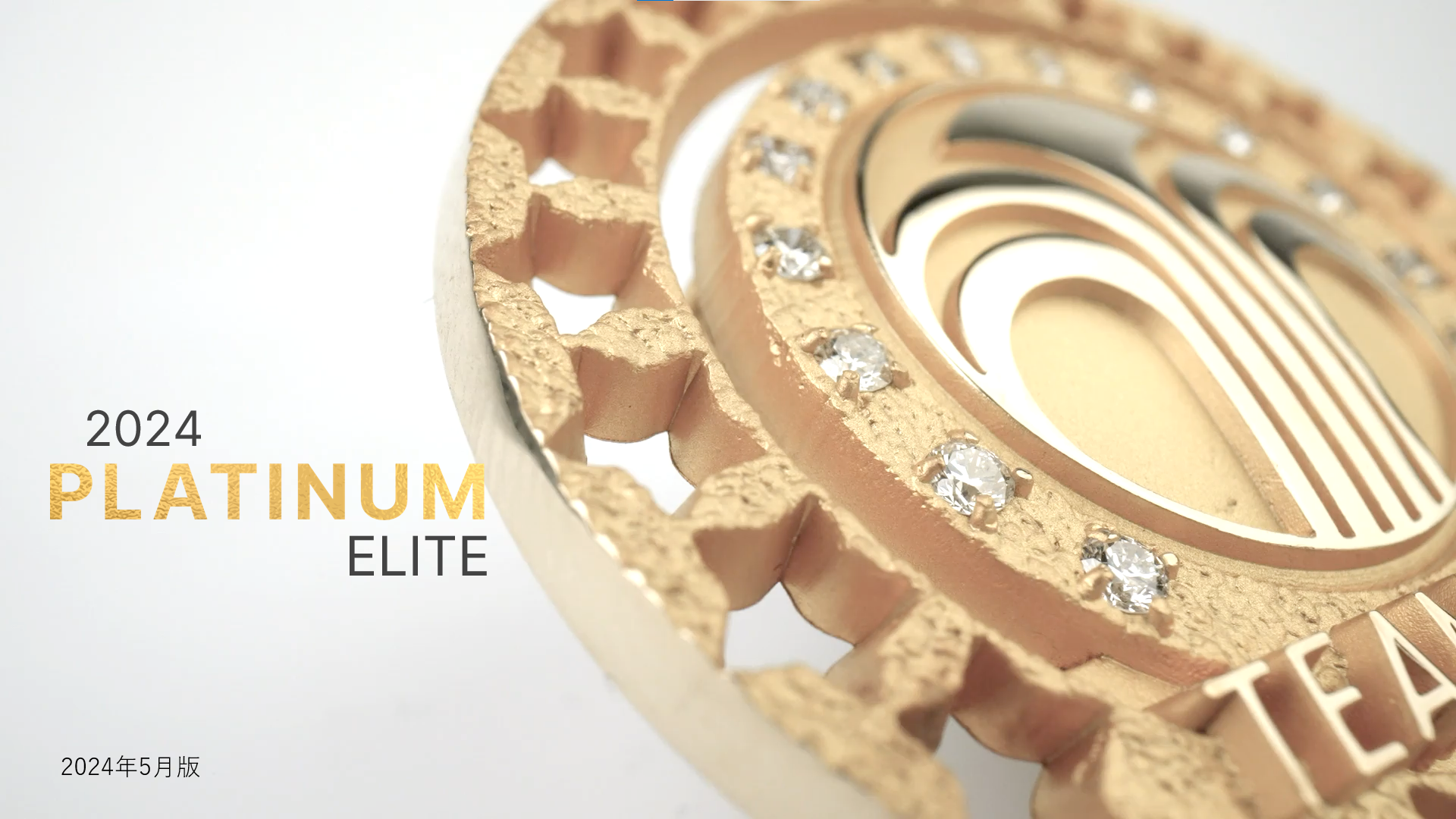 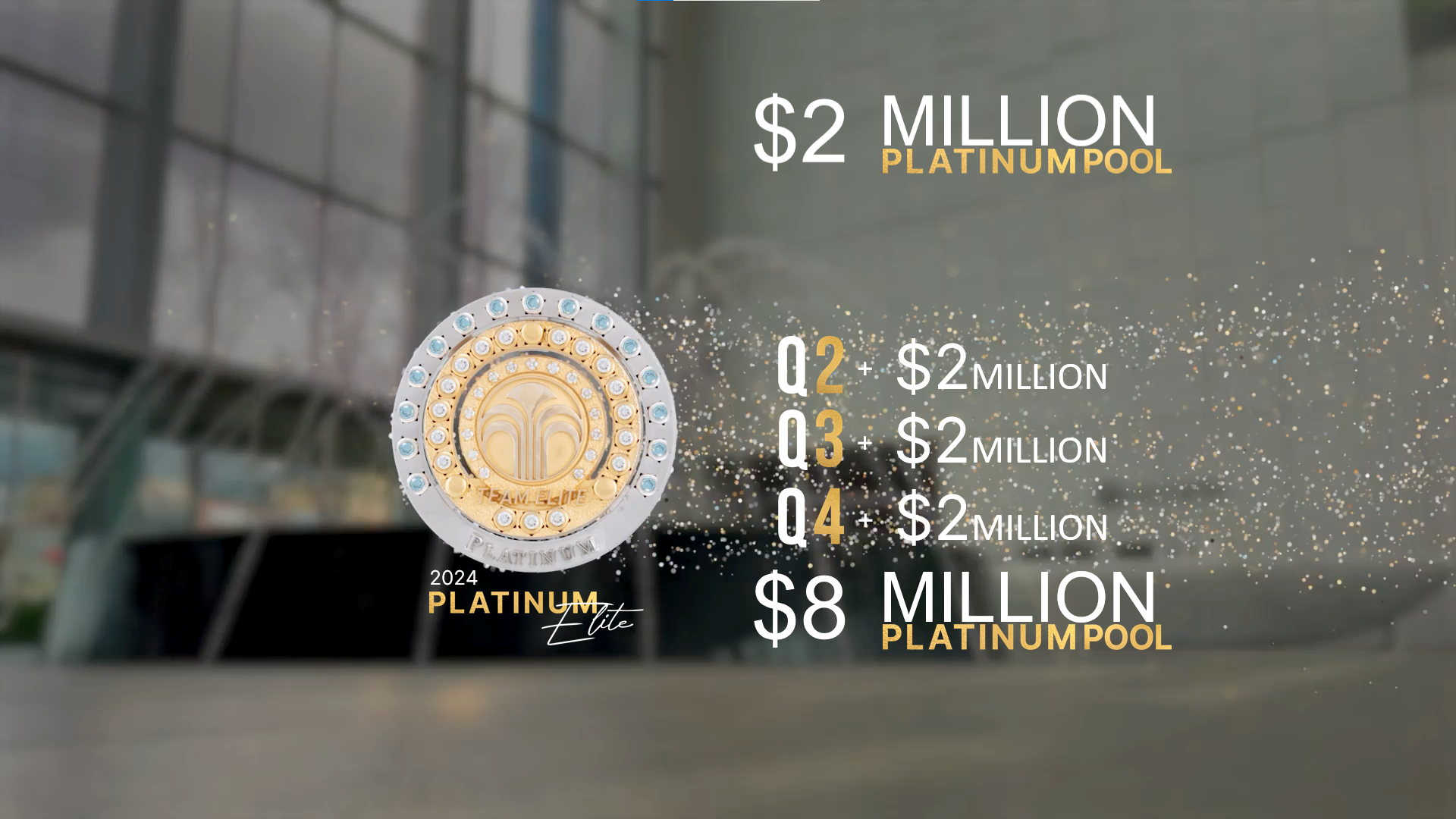 2024
Platinum Elite Pool 最大 $8,000,000
1
チームエリート トリップ 2025の参加資格取得条件を達成する＊1
2024年に前年比で
増加させた年間組織ボリューム10万ポイントにつき1シェアを獲得
年間組織ボリュームを200万ポイント以上達成する
2
3
年間組織ボリュームを前年比で増加させる
4
第1世代（G1）に1 IDのNEWブランド レプリゼンタティブ＊2を育成する
＊1   2025年1～3月にプレジデンシャル ディレクターの維持が必要
＊2   当該ダウンラインは、条件達成月の翌月に2,000GSVの達成が必要
2024
1-4 Star
Platinum Elite Pool 最大 $8,000,000
1
プラチナエリート資格取得条件をすべて達成する
10万ポイント単位の成長ボリュームに応じたシェアに加え、以下を獲得
ワンスター＝1シェアツースター＝3シェアスリースター＝6シェアフォースター＝10シェア
2
2024年12月に5,000ポイント以上のリーダーシップ チームを2023年12月より1 ID以上増加させる＊3
3
年間組織ボリュームを前年比で増加させる
ワンスター：50万ポイント以上
ツースター：100万ポイント以上
スリースター：150万ポイント以上フォースター：200万ポイント以上
＊3  2023年12月のリーダーシップ チーム数により、条件達成に必要な増加数は異なる（最終ページ参照）
※ リーダーシップ チーム数は最大6 ID
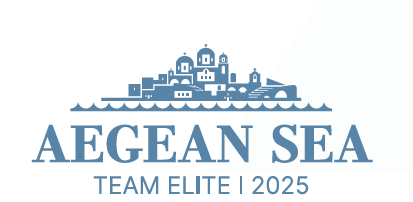 2024
Elite
対象期間：2024年1月1日（月）～12月31日（火）
チームエリート トリップ 2025の参加資格取得条件を達成する

年間組織ボリュームを200万ポイント以上達成する

年間組織ボリュームを前年比で増加させる

第1世代（G1）に1 IDのNEWブランド レプリゼンタティブを育成する
           ※当該ダウンラインは、条件達成月の翌月に2,000GSVの達成が必要
         ※復活ブランド レプリゼンタティブはカウント対象外
　
2025年1月～3月にプレジデンシャル ディレクターを維持する
プラチナエリート資格取得条件をすべて達成する

2024年12月に5,000ポイント以上のリーダーシップ チームを2023年12月より1 ID以上増加させる
　  ※2023年12月のリーダーシップ チーム数により、条件達成のために必要な増加数は
          異なる（最終ページ参照）
         ※リーダーシップ チーム数は最大6 ID

３．年間組織ボリュームを前年比で増加させる
　ワンスター：50万ポイント以上
　ツースター：100万ポイント以上
　スリースター：150万ポイント以上
　フォースター：200万ポイント以上
     ※1 IDのリーダーシップ チームからカウントできる増加ポイントは、最大100万ポイント
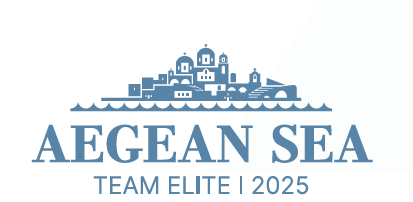 2024
Elite
◆プラチナエリート プールのシェアを獲得、獲得したシェア数に基づき200万ドルを分配
　・プラチナエリート達成者：前年比で増加させた年間組織ボリュームの10万ポイントにつき1シェア　※上限は4シェア　　　　
　・ワン～フォースター プラチナエリート達成者：以下の合計を獲得
　　　①前年比で増加させた年間組織ボリュームの10万ポイントにつき1シェア
　　　②達成したスターレベルの累計数のシェア　　　　・ワンスター：1シェア（ワンのみ）
　　　　・ツースター：3シェア（ワン＋ツー）
　　　　・スリースター：6シェア（ワン＋ツー＋スリー）
　　　　・フォースター：10シェア（ワン＋ツー＋スリー＋フォー）

◆チームエリート トリップの日程を1日追加およびプラチナエリート限定のウェルカム アクティビティへの招待 
◆ニュースキン主催イベント（グローバル、地区、マーケット）およびウォール オブ フェイムでの表彰 
◆プラチナエリート ピン／ピンにはめ込む装飾用ストーンの進呈
ニュースキンが4億4,000万米国ドルの四半期売上を達成した場合に、当該四半期に下記が追加される
第2四半期：200万米国ドル
第3四半期：200万米国ドル
第4四半期：200万米国ドル
プラチナエリート プログラム全体で最大合計800万米国ドル

パワーショット プールのシェアを受け取るには、ニュースキンが4億4,000万米国ドルの売上を達成した四半期に、G1 に1 IDのNEW ブランド レプリゼンタティブの育成が必要
※当該ダウンラインは、条件達成月の翌月に2,000GSVの達成が必要
※復活ブランド レプリゼンタティブはカウント対象外
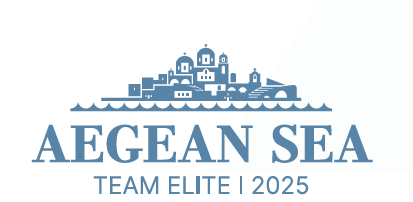 2024
Elite
※LTSV：リーダーシップ チーム セールス ボリューム